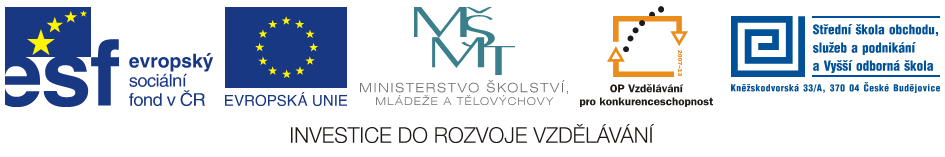 Jméno autora:	Mgr. Mária FilipováDatum vytvoření:          7. 3. 2013
Číslo DUMu: 	VY_32_INOVACE_03_AJ_ACHRočník:                         1. – 4. ročník 
Vzdělávací oblast: 	Jazyk a jazyková komunikace
Vzdělávací obor:  	Anglický jazyk
Tematický okruh:  	odborná slovní zásoba pro studenty aplikované chemie 
Klíčová slova:               zásady, kyseliny, lakmus, hydroxid, hydrogen

 
Metodický list/anotace:
Materiál slouží k seznámení se základní odbornou slovní zásobou pro studenty oborů  Aplikovaná chemie. Jedná se zejména o termíny z oblasti biologie a chemie. 
Studenti odhadují na základě svých znalostí význam slov. V případě potřeby pracují se slovníkem.
Acids and basis
pH scale
pH scale
range of numbers which indicate the acidity or alkalinity of solutions is called the pH scale 
a pH of less than 7 = acid
a pH of more than 7= alkalis
neutral solutions and pure water havea pH equal to 7
Pic. 1
Acids
a solution which contains hydrogen ions H+   is an acid
a solution containing more H+ ions than does pure water is an acid
adding more water to an acid increases the pH of the solution towards 7 making it less acidic.
Alkalis
a solution which contains hydroxide ions OH- is an alkaline 
a solution containing more OH- ions than pure water is an alkaline 
diluting an alkali by adding water decreases the pH of the solution towards 7 and makes it less alkaline.
Remember
acids and bases react together to form salts or other products
litmus indicator turns purple in neutral solutions, red in acidic solutions and blue in alkaline solutions
universal indicator can show us exactly how strongly acidic or alkaline a solution is, the pH scale runs from pH 0 to pH 14
Citace
Pic. 1 – pH scale
STEVENS, Edward. File:PH Scale.svg - Wikipedia, the free encyclopedia [online]. [cit. 12.6.2013]. Dostupný na WWW: http://en.wikipedia.org/wiki/File:PH_Scale.svg
Literatura
FABINI, Ján; BLAŽEK, Jaroslav. Chemie pro studijní obory SOŠ a SOU nechemického zaměření. Praha: SPN, 1999, ISBN 80-7235-104-4.  
PHILLIPS, Janet a kol. Oxford studijní slovník. Oxford: Oxford University Press, 2010, ISBN 978019 430655 3.
Wikipedia: the free encyclopedia [online]. San Francisco (CA): Wikimedia Foundation, 2001-2013 [cit. 2013-06-06]. Dostupné z:http://en.wikipedia.org/wiki/Main_Page